#SpeakRoslynDie Microsoft .NET Compiler Plattform
Robin Sedlaczek | Chief Technical Officer at Fairmas GmbH
robinsedlaczek
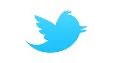 robinsedlaczek.wordpress.com
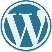 Über mich
CTO der Fairmas GmbH in Berlin
Zuständig für den gesamten Entwicklungsbereich
Softwarearchitektur
Implementierung von Entwicklungsprozessen
Prozessautomatisierung
Technologieberatung
Moderator in der MSDN
Freier Autor für Windows Developer, Heise…
Sprecher in User Groups
Beteiligung im Open Source Projekt „SharpGL“
.NET Code Geek
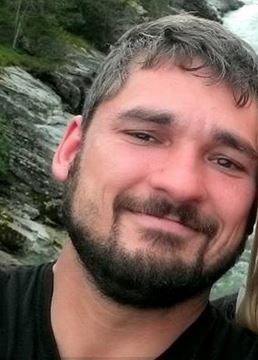 Robin Sedlaczek
robinsedlaczek@live.de
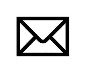 robinsedlaczek
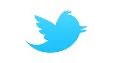 robinsedlaczek.wordpress.com
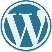 TheBerlinMicrosoftConnection
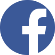 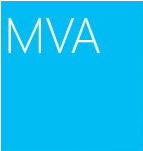 Join the MVA Community!
#SpeakRoslyn bald in der MVA!
Microsoft Virtual Academy
Kostenlose Online-Trainings für Entwickler und IT Professionals 
Mehr als 2.3 Millionen registrierte Nutzer
Regelmäßig neue Trainings zu aktuellen Microsoft Produkten und Technologien
Live- und on-demand-Kurse
robinsedlaczek
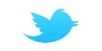 robinsedlaczek.wordpress.com
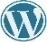 #SpeakRoslyn – Mach mit!
Über Tweets mit…
Kommentaren, Feedback, Kritiken
Foto
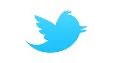 #SpeakRoslyn
würde ich mich sehr freuen!
robinsedlaczek
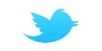 robinsedlaczek.wordpress.com
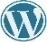 01 | Überblick
Robin Sedlaczek | Chief Technical Officer at Fairmas GmbH
robinsedlaczek
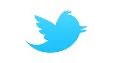 robinsedlaczek.wordpress.com
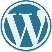 Die Compiler-Blackbox
Compiler sind klassisch gesehen Blackboxes 
Geschlossene Softwarekomponenten
Übersetzen Quellcode in etwas Ausführbares (Binärdateien)
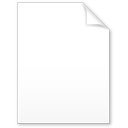 /// <summary>
    /// This is the base class for all 
    /// shaders (vertex and fragment). It
    /// offers functionality which is core 
    /// to all shaders, such as file   
    /// loading and binding.
    /// </summary>
    public class Shader
    {
        public void Create(OpenGL gl, uint shaderType, 
                           string source)
        {
            // Create the OpenGL shader object.
            shaderObject = gl.CreateShader(shaderType);

            // Set the shader source.
            gl.ShaderSource(shaderObject, source);

            // Compile the shader object.
            gl.CompileShader(shaderObject);

            // Now that we've compiled the shader, check
            // it's compilation status. If it's not
            // compiled properly, we're going to throw 
            // an exception.
            if (GetCompileStatus(gl) == false)
            {
                throw new ShaderCompilationException(
                    string.Format(
	"Failed to compile shader {0}.", 
                          shaderObject), GetInfoLog(gl));
            }
        }
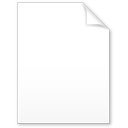 1   1   0   0   1
0           1   1
1   1   0   1   0
1   1           1
0   1   1   1   1   0   0   1
1       0   1   0           1
1   1   0   0   1   0   1   1
0   1   1   1           0   1
1   1   0   1   0   0   0   1
1           0   1   0       1
0   1   1   1   1   0   0   1
1       0   1   0           1
1   1   0   0   1   0   1   1
0   1       1           0   1
1       0   1       0       1
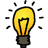 Compiler
Binary File
Code File
robinsedlaczek
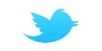 robinsedlaczek.wordpress.com
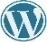 Das Problem mit der Blackbox
tiefes Verständnis des Codes während Übersetzung
Wissen, dass von IDEs und Werkzeugen genutzt werden könnte 
Problem: Wissen steht nach Kompilierung nicht mehr zur Verfügung
Devs/Toolhersteller müssen ggf. Code selbst analysieren
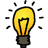 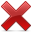 Compiler
robinsedlaczek
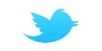 robinsedlaczek.wordpress.com
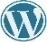 Lösung des Problems
Aufbrechen der Blackbox
Bereitstellung einer API-Schicht über dem Compiler
Bereitstellung der Compiler-Ergebnisse über Objektmodelle
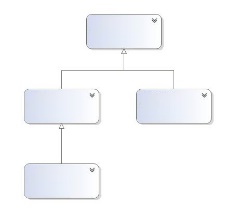 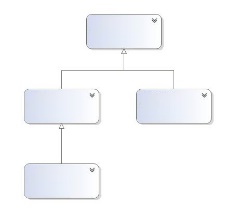 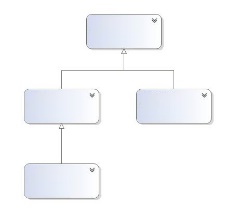 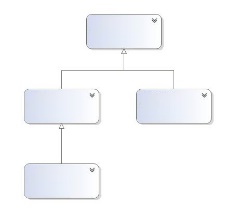 Blackbox wird zur Plattform:
.NET Compiler Platform
Phase 2
Phase 4
Phase 1
Phase 3
robinsedlaczek
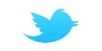 robinsedlaczek.wordpress.com
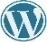 Vorteile/Nutzen
Zugriff auf Compiler-Wissen zu jeder Zeit
Code-bezogenen Aufgaben in eigenen Anwendungen
Codetransformation und Codegenerierung
Interaktive Szenarien (z.B. VS Immediate Window)
Einbettung C#/VB in DSLs
Metaprogrammierung
robinsedlaczek
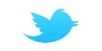 robinsedlaczek.wordpress.com
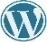 Open Source
Roslyn ist Open Source! 
https://github.com/dotnet/roslyn 
Verwaltet von der .NET Foundation 
http://www.dotnetfoundation.org/projects
Erlaubt Einblicke und Debugging des Codes
Mitwirkung bei Entwicklung durch Community
Repository kann geforkt werden
robinsedlaczek
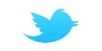 robinsedlaczek.wordpress.com
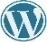 Visual Studio
Auf Roslyn basierte C#/VB-Sprachfeatures und IDE-Features ab Visual Studio 2015 enthalten
Projektvorlagen: SDK Templates VSIX package
Bibliotheken: NuGet Roslyn compiler package
Syntax Visualizer: Syntax Visualizer VSIX package
robinsedlaczek
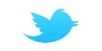 robinsedlaczek.wordpress.com
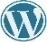 02 | Grundlagen
Robin Sedlaczek | Chief Technical Officer at Fairmas GmbH
robinsedlaczek
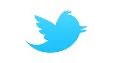 robinsedlaczek.wordpress.com
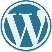 Was tut ein Compiler?
Übersetzt z.B. VB.NET, C# nach IL Code, C# nach Maschinencode (.NET Native), C/C++ in Maschinencode...
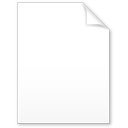 /// <summary>
    /// This is the base class for all 
    /// shaders (vertex and fragment). It
    /// offers functionality which is core 
    /// to all shaders, such as file   
    /// loading and binding.
    /// </summary>
    public class Shader
    {
        public void Create(OpenGL gl, uint shaderType, 
                           string source)
        {
            // Create the OpenGL shader object.
            shaderObject = gl.CreateShader(shaderType);

            // Set the shader source.
            gl.ShaderSource(shaderObject, source);

            // Compile the shader object.
            gl.CompileShader(shaderObject);

            // Now that we've compiled the shader, check
            // it's compilation status. If it's not
            // compiled properly, we're going to throw 
            // an exception.
            if (GetCompileStatus(gl) == false)
            {
                throw new ShaderCompilationException(
                    string.Format(
	"Failed to compile shader {0}.", 
                          shaderObject), GetInfoLog(gl));
            }
        }
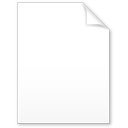 Compiler
1   1   0   0   1
0           1   1
1   1   0   1   0
1   1           1
0   1   1   1   1   0   0   1
1       0   1   0           1
1   1   0   0   1   0   1   1
0   1   1   1           0   1
1   1   0   1   0   0   0   1
1           0   1   0       1
0   1   1   1   1   0   0   1
1       0   1   0           1
1   1   0   0   1   0   1   1
0   1       1           0   1
1       0   1       0       1
Binary File
Code File
Allgemein: übersetzt Programm aus formaler Quellsprache in semantisch äquivalente formale Zielsprache
robinsedlaczek
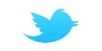 robinsedlaczek.wordpress.com
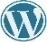 Fragen
Aber wie genau macht der Compiler das?
Wie kann der Compiler eine einfache Textdatei inhaltlich verstehen?
Wie verwandelt er den Text in ausführbare Bits und Bytes?
robinsedlaczek
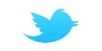 robinsedlaczek.wordpress.com
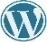 Aufbau eines Compilers
Aufbau der Blackbox…
Vorweg, ein kleiner Exkurs…
robinsedlaczek
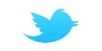 robinsedlaczek.wordpress.com
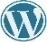 Natürliche vs. Formale Sprachen
Natürliche Sprachen leben
Akzente/Dialekte
Grammatik/Regeln werden nicht strikt befolgt
Mensch ist sehr fehlertolerant
Mehrdeutigkeit
Sehr komplex, Semantik kann nicht beschrieben werden
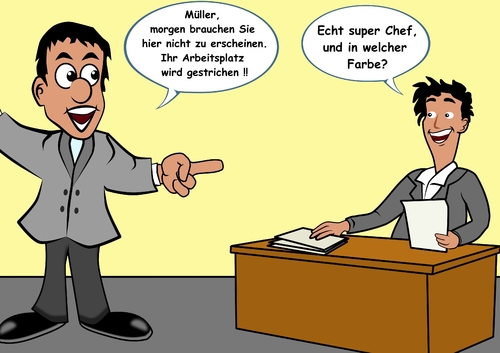 robinsedlaczek
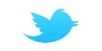 robinsedlaczek.wordpress.com
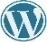 Was sind formale Sprachen?
Mathematische Beschreibung einer Sprache
Alphabet + Wortbildungsregeln
Werden durch Zustandsautomaten erkannt
Klassifiziert in Chomsky-Hierarchie
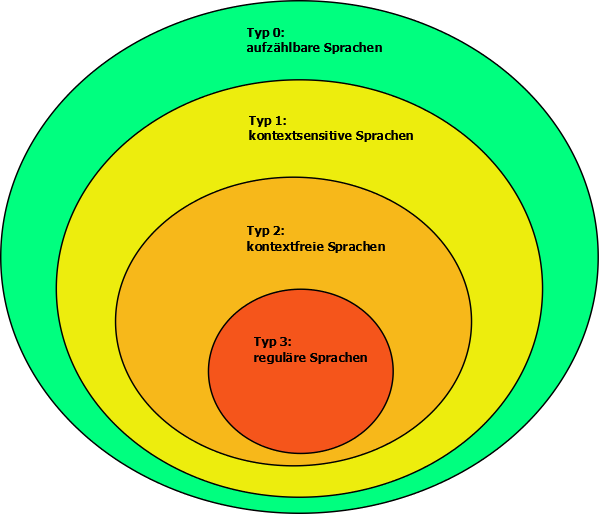 „Menge von Wörtern, die über einem bestimmten Alphabet und nach definierten Regeln gebildet werden können.“
robinsedlaczek
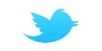 robinsedlaczek.wordpress.com
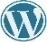 [Speaker Notes: Chomsky-Hierachie => Einteilung einer Sprache nach: 
Ausdrucksstärke der Grammatik
Komplexität des Spracherkennenden Automaten]
Definition formale Sprache
Mathematische Beschreibung = formale Grammatik


	V = nicht-terminale Zeichen
	Σ = terminale Zeichen (Alphabet)
	R = Produktionen (Regeln)
	S = Startsymbol (aus V)
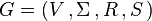 robinsedlaczek
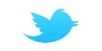 robinsedlaczek.wordpress.com
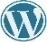 Beispiel formale Sprache
Die Sprache beinhaltet Bedingungsanweisungen. Diese können verschachtelt sein. Bedingungsanweisungen können etwas auf wahr oder falsch testen.
V = { expr, condition, left, right }
Σ = { id, if, (, ), {, }, true, false, == }
R = {  
      expr       if (condition) { expr },
      condition  left == right,
      left       id,
      left       true,
      left       false,
      right      id,
      right      true,
      right      false
    }
S = expr
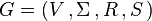 robinsedlaczek
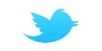 robinsedlaczek.wordpress.com
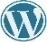 Beispiel formale Sprache
Start: expr 

(1)  if (condition) { expr }

(1)  if (condition) { if (condition) { } }

(2)  if (left == right) { if (condition) { } }

(2)  if (left == right) { if (left == right) { } }

(3)  if (id == right) { if (left == right) { } }

(7)  if (id == true) { if (left == right) { } }

(5)  if (id == true) { if (false == right) { } }

(6)  if (id == true) { if (false == id) { } }
Ist der folgende Ausdruck Teil der Sprache?

	if (id == true)
	{
	   if (false == id) 
	   {
	   }
	}
V = { expr, condition, left, right }
Σ = { id, if, (, ), {, }, true, false, == }
R = {  
      expr       if (condition) { expr },
      condition  left == right,
      left       id,
      left       true,
      left       false,
      right      id,
      right      true,
      right      false
    }
S = expr
(1)
(2)
(3)
(4)
(5)
(6)
(7)
(8)
robinsedlaczek
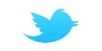 Ausdruck ist Teil der Sprache!
robinsedlaczek.wordpress.com
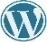 Beispiel formale Sprache
Was bedeutet das für einen Compiler?
Formales Beschreiben von Textstrukturen (Grammatik)
 Programmiersprachen 

Textstrukturen können mit Algorithmus erkannt werden (Parsen)
 Einlesen, Syntaxüberprüfung
robinsedlaczek
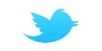 robinsedlaczek.wordpress.com
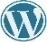 Beispiel formale Sprache
expr
nicht-terminal
Start: expr 
 if (condition) { expr }
 if (condition) { if (condition) { } }
 if (left == right) { if (condition) { } }
 if (left == right) { if (left == right) { } }
 if (id == right) { if (left == right) { } }
 if (id == true) { if (left == right) { } }
 if (id == true) { if (false == right) { } }
 if (id == true) { if (false == id) { } }
terminal
if (
condition
}
) {
expr
if (
condition
) { }
right
left
==
right
left
==
id
true
false
AST 
(Abstract Syntax Tree)
id
robinsedlaczek
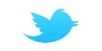 robinsedlaczek.wordpress.com
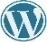 Beispiel formale Sprache
Was bedeutet das für einen Compiler?
Textstrukturen (Syntax) als Baumstruktur darstellbar
Analyse und Auswertung des Baums
 Syntaxanalyse
 Tiefes Verständnis der Textstruktur
robinsedlaczek
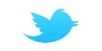 robinsedlaczek.wordpress.com
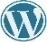 Aufbau eines Compilers
Zerlegen des Quelltextes in Tokens
Tokenizer/
Lexer
Parser
Lexikalische Analyse
Syntaktische Analyse
Parsen der Tokens in die Syntax, die von der Grammatik vorgegeben ist (AST)
robinsedlaczek
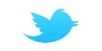 robinsedlaczek.wordpress.com
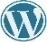 Syntaxanalyse
Was weiß der Compiler?
Aufbau des Codes
Strukturen, Klassen, Aufzählungen
Methoden, Eigenschaften, Variablen
Bedingungen, Schleifen
…
robinsedlaczek
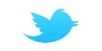 robinsedlaczek.wordpress.com
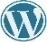 Syntaxanalyse
Was weiß der Compiler bisher nicht?
Von welchem Typ sind die Parameter?
public virtual void Initialize(int count)
{
    particles.Clear();

    for (int i = 0; i < count; i++)
    {
        Particle particle = new BasicParticle();

        particle.Intialize(rand);

        particles.Add(particle);
    }
}
Welche Member dürfen aufgerufen werden?
Welche Variablen sind hier gültig?
robinsedlaczek
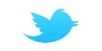 Semantik!
robinsedlaczek.wordpress.com
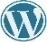 Symbole
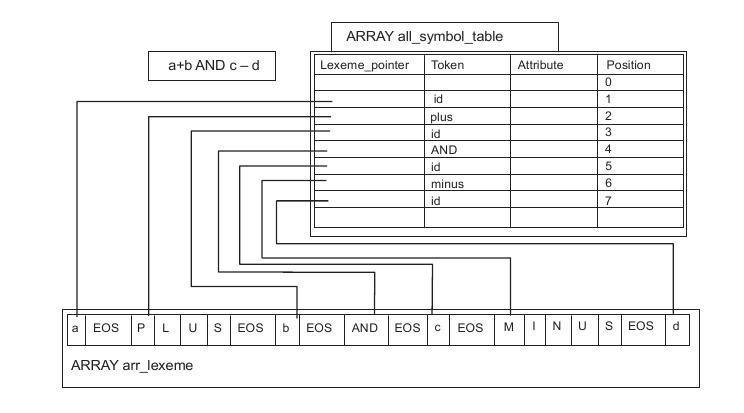 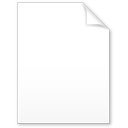 /// <summary>
    /// This is the base class for all 
    /// shaders (vertex and fragment). It
    /// offers functionality which is core 
    /// to all shaders, such as file   
    /// loading and binding.
    /// </summary>
    public class Shader
    {
        public void Create(OpenGL gl, uint shaderType, 
                           string source)
        {
            // Create the OpenGL shader object.
            shaderObject = gl.CreateShader(shaderType);

            // Set the shader source.
            gl.ShaderSource(shaderObject, source);

            // Compile the shader object.
            gl.CompileShader(shaderObject);

            // Now that we've compiled the shader, check
            // it's compilation status. If it's not
            // compiled properly, we're going to throw 
            // an exception.
            if (GetCompileStatus(gl) == false)
            {
                throw new ShaderCompilationException(
                    string.Format( "Failed to compile shader {0}.", 
                          shaderObject), GetInfoLog(gl));
            }
        }
Symboltabelle
Referenz
Deklarationen analysieren
Benannte Symbole bilden
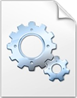 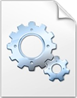 Symboltabelle aufbauen
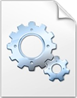 Code File
Typen und Typsignaturen bekannt machen
Assemblies
robinsedlaczek
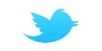 robinsedlaczek.wordpress.com
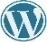 Binder
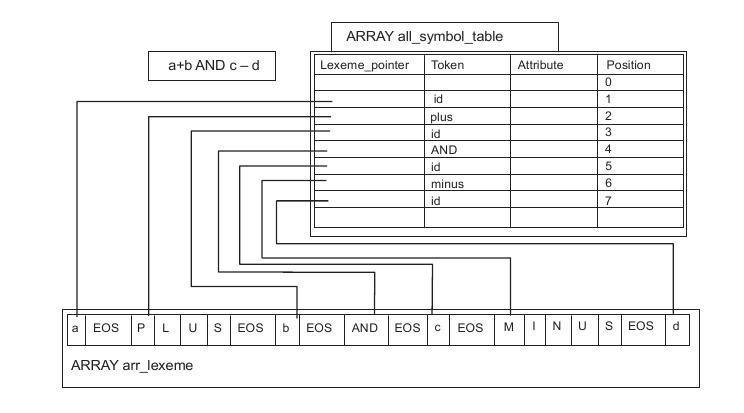 var my = new MyType();

public void DoSomething(MyType my) { … }

 public event EventHandler MyEvent;
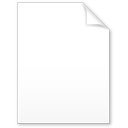 /// <summary>
    /// This is the base class for all 
    /// shaders (vertex and fragment). It
    /// offers functionality which is core 
    /// to all shaders, such as file   
    /// loading and binding.
    /// </summary>
    public class Shader
    {
        public void Create(OpenGL gl, uint shaderType, 
                           string source)
        {
            // Create the OpenGL shader object.
            shaderObject = gl.CreateShader(shaderType);

            // Set the shader source.
            gl.ShaderSource(shaderObject, source);

            // Compile the shader object.
            gl.CompileShader(shaderObject);

            // Now that we've compiled the shader, check
            // it's compilation status. If it's not
            // compiled properly, we're going to throw 
            // an exception.
            if (GetCompileStatus(gl) == false)
            {
                throw new ShaderCompilationException(
                    string.Format(
	"Failed to compile shader {0}.", 
                          shaderObject), GetInfoLog(gl));
            }
        }
Code File
Symboltabelle
Identifier im Code zu Symbolen zuordnen
Bedeutung des Codes
Semantische Analyse
robinsedlaczek
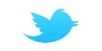 robinsedlaczek.wordpress.com
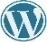 Aufbau eines Compilers
Typdeklarationen aus Code und Metadaten zu benannten Symbolen (Symboltabelle)
Zerlegen des Quelltextes in Tokens
Tokenizer/
Lexer
Parser
Symbols
Binder
Lexikalische Analyse
Semantische 
Analyse
Syntaktische Analyse
Identifier in Code abstimmen/verbinden mit benannten Symbolen
Parsen der Tokens in die Syntax, die von der Grammatik vorgegeben ist (AST)
robinsedlaczek
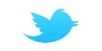 robinsedlaczek.wordpress.com
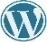 Aufbau eines Compilers
Typdeklarationen aus Code und Metadaten zu benannten Symbolen (Symboltabelle)
Zerlegen des Quelltextes in Tokens
Plattformabhängige Optimierungen
Plattformunabhängige Optimierungen
Tokenizer/
Lexer
Parser
Symbols
Binder
Code Generator
CodeGen Postprocessor
CodeGen Preprocessor
Lexikalische Analyse
Semantische 
Analyse
Synthese-
Phase
Syntaktische Analyse
Identifier in Code abstimmen/verbinden mit benannten Symbolen
All gesammelten Informationen werden in Binary/Assembly ausgegeben
Parsen der Tokens in die Syntax, die von der Grammatik vorgegeben ist (AST)
robinsedlaczek
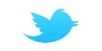 robinsedlaczek.wordpress.com
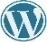 03 | APIs
Robin Sedlaczek | Chief Technical Officer at Fairmas GmbH
APIs
Compiler APIs
Workspace APIs
robinsedlaczek
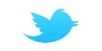 robinsedlaczek.wordpress.com
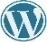 APIs – Compiler Services
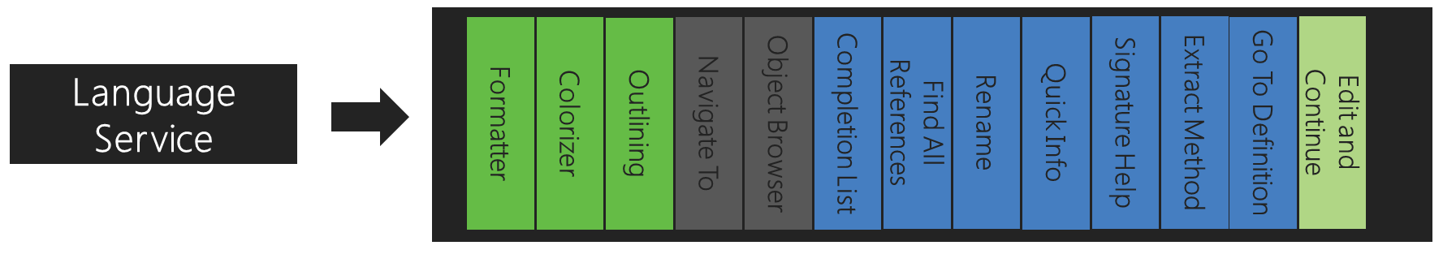 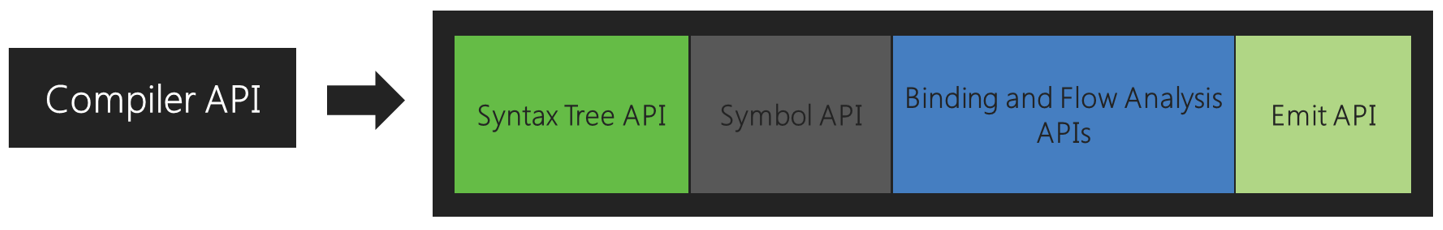 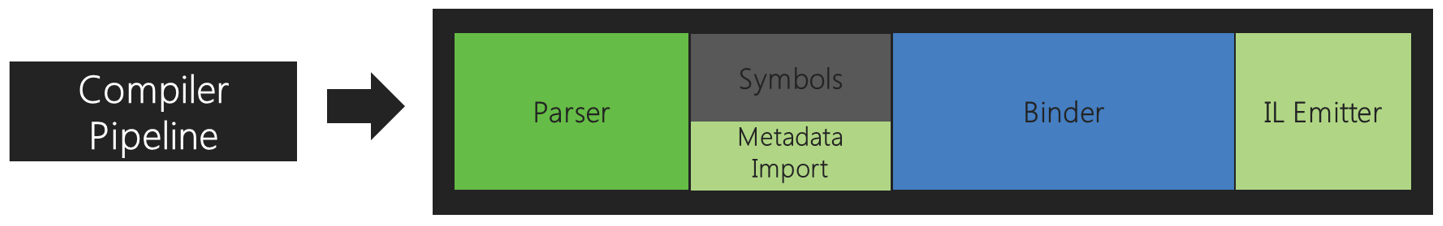 robinsedlaczek
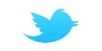 robinsedlaczek.wordpress.com
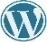 APIs – Compiler Services
Compiler API
Sprachspezifische Objektmodelle für alle Phasen der Kompilierung
Unveränderlicher Snapshot eines Compiler-Aufrufes 
Keine Abhängigkeiten zu Visual Studio
Diagnostics API
Erweiterbare API (Analyzers)
Hängt sich direkt in Analysephase
Fehler, Warnungen, Informationen
robinsedlaczek
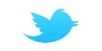 robinsedlaczek.wordpress.com
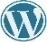 APIs - Workspaces
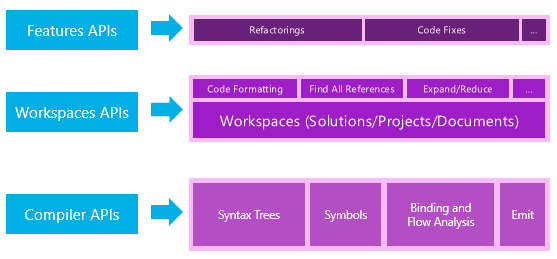 robinsedlaczek
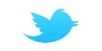 robinsedlaczek.wordpress.com
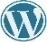 APIs – Workspaces
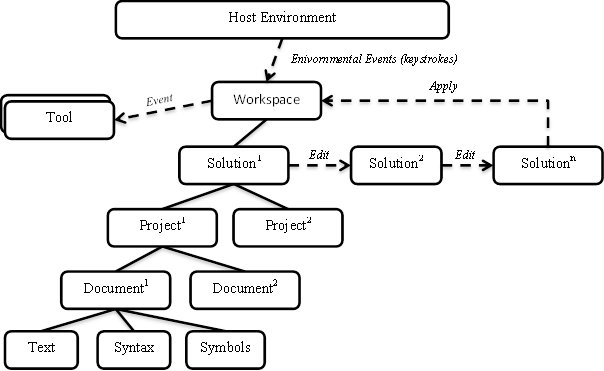 robinsedlaczek
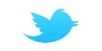 robinsedlaczek.wordpress.com
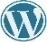 APIs – Workspaces
Objektmodell zur Darstellung einer Solution
Einstiegspunkt für Solution-weite Analysen und Refactorings 
Zugriff auf Compiler Services
robinsedlaczek
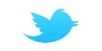 robinsedlaczek.wordpress.com
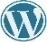 APIs - Namespaces
Microsoft.CodeAnalysis.dll
Microsoft.CodeAnalysis.Workspaces.dll

Microsoft.CodeAnalysis.CSharp.dll
Microsoft.CodeAnalysis.CSharp.Workspaces.dll

Microsoft.CodeAnalysis.VisualBasic.dll
Microsoft.CodeAnalysis.VisualBasic.Workspaces.dll
robinsedlaczek
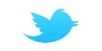 robinsedlaczek.wordpress.com
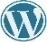 04 | Syntax- und Symbolanalyse
Robin Sedlaczek | Chief Technical Officer at Fairmas GmbH
robinsedlaczek
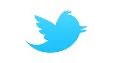 robinsedlaczek.wordpress.com
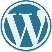 Syntaxanalyse
SyntaxTree ist abstrakt
Parsing über sprachspezifische Ableitung
SyntaxTree ist immutable
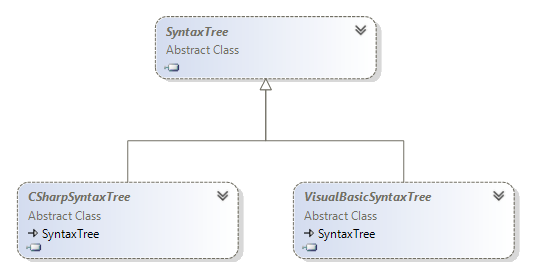 var tree = CSharpSyntaxTree.ParseText(sourceCode);

var node = tree.GetRoot();
robinsedlaczek
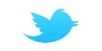 robinsedlaczek.wordpress.com
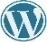 Syntaxanalyse
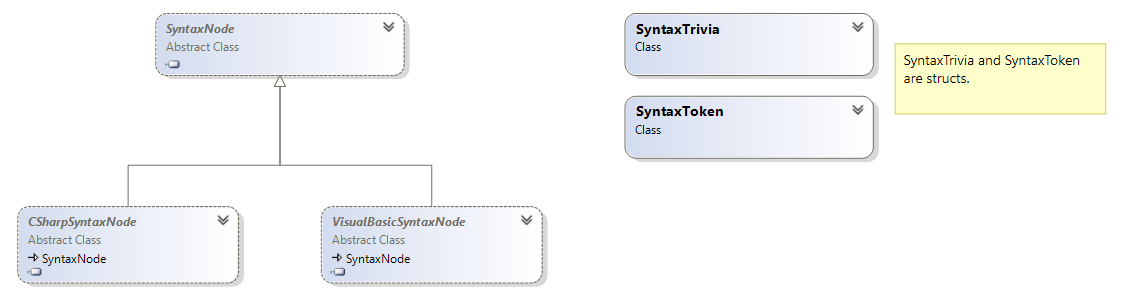 node.ChildNodes()
node.ChildTokens()

node.GetLeadingTrivia()
node.GetTrailingTrivia()

node.DescendantNodes()
node.DescendantTokens()
node.DescendantTrivia()

token.LeadingTrivia
token.TrailingTrivia

trivia.GetStructure()
trivia.GetStructure()
Traversierung des Syntaxbaums
robinsedlaczek
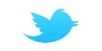 robinsedlaczek.wordpress.com
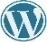 Syntax Node
SyntaxNode (Declarations, Statements, Clauses, Expressions)
public.void.Do(string.what).
{.
....var.so.=.true;.
.
#if.DEBUG.
....so.=.false;.
#endif.
.
....if.(so.==.what).
........DontDo();.
}.
robinsedlaczek
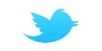 robinsedlaczek.wordpress.com
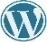 Syntax Node
SyntaxNode (Declarations, Statements, Clauses, Expressions)
public void Do(string what)
{.
....var.so.=.true;.
.
#if.DEBUG.
....so.=.false;.
#endif.
.
....if.(so.==.what).
........DontDo();.
}.
robinsedlaczek
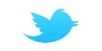 robinsedlaczek.wordpress.com
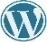 Syntax Node
SyntaxNode (Declarations, Statements, Clauses, Expressions)
public void Do(string what)
{.
....var.so.=.true;.
.
#if.DEBUG.
....so.=.false;.
#endif.
.
....if.(so.==.what)).
........DontDo();.
}.
robinsedlaczek
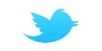 robinsedlaczek.wordpress.com
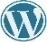 Syntax Node
SyntaxNode (Declarations, Statements, Clauses, Expressions)
public void Do(string what)
{.
....var.so.=.true;.
.
#if.DEBUG.
....so.=.false;.
#endif.
.
....if.(so.==.what)).
........DontDo();.
}.
robinsedlaczek
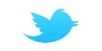 robinsedlaczek.wordpress.com
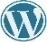 Syntax Node
SyntaxNode (Declarations, Statements, Clauses, Expressions)
public void Do(string what)
{.
....var.so.=.true;.
.
#if.DEBUG.
....so.=.false;.
#endif.
.
....if.(so.==.what)
........DontDo();.
}.
robinsedlaczek
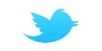 robinsedlaczek.wordpress.com
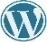 Syntax Node
SyntaxNode (Declarations, Statements, Clauses, Expressions)
public void Do(string what)
{.
....var.so.=.true;.
.
#if.DEBUG.
....so.=.false;.
#endif.
.
....if.(so.==.what)
........DontDo();.
}.
robinsedlaczek
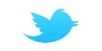 robinsedlaczek.wordpress.com
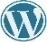 Syntax Token
SyntaxToken (Keyword, Identifier, Operator, Punctuation)
public void Do(string what)
{.
....var.so.=.true;.
.
#if.DEBUG.
....so.=.false;.
#endif.
.
....if.(so.==.what)
........DontDo();.
}.
robinsedlaczek
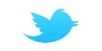 robinsedlaczek.wordpress.com
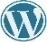 Syntax Token
SyntaxToken (Keyword, Identifier, Operator, Punctuation)
public void Do(string what)
{.
....var.so.=.true;.
.
#if.DEBUG.
....so.=.false;.
#endif.
.
....if.(so.==.what)
........DontDo();.
}.
robinsedlaczek
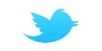 robinsedlaczek.wordpress.com
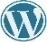 Syntax Token
SyntaxToken (Keyword, Identifier, Operator, Punctuation)
public void Do(string what)
{.
....var.so.=.true;.
.
#if.DEBUG.
....so.=.false;.
#endif.
.
....if.(so.==.what)
........DontDo();.
}.
robinsedlaczek
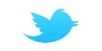 robinsedlaczek.wordpress.com
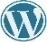 Syntax Token
SyntaxToken (Keyword, Identifier, Operator, Punctuation)
public void Do(string what)
{.
....var.so.=.true;.
.
#if.DEBUG.
....so.=.false;.
#endif.
.
....if.(so.==.what)
........DontDo();.
}.
robinsedlaczek
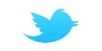 robinsedlaczek.wordpress.com
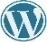 Syntax Token
SyntaxToken (Keyword, Identifier, Operator, Punctuation)
public void Do(string what)
{.
....var.so.=.true;.
.
#if.DEBUG.
....so.=.false;.
#endif.
.
....if.(so.==.what)
........DontDo();.
}.
robinsedlaczek
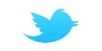 robinsedlaczek.wordpress.com
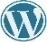 Syntax Token
SyntaxToken (Keyword, Identifier, Operator, Punctuation)
public void Do(string what)
{.
....var.so.=.true;.
.
#if.DEBUG.
....so.=.false;.
#endif.
.
....if.(so.==.what)
........DontDo();.
}.
robinsedlaczek
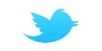 robinsedlaczek.wordpress.com
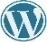 Syntax Token
SyntaxToken (Keyword, Identifier, Operator, Punctuation)
public void Do(string what)
{.
....var.so.=.true;.
.
#if.DEBUG.
....so.=.false;.
#endif.
.
....if.(so.==.what)
........DontDo();.
}.
robinsedlaczek
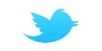 robinsedlaczek.wordpress.com
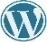 Syntax Trivia
SyntaxTrivia (Leerzeichen, Kommentare, Pre-processor Direktiven)
public.void.Do(string.what).
{.
....var.so.=.true;.
.
#if.DEBUG.
....so.=.false;.
#endif.
.
....if.(so.==.what).
........DontDo();.
}.
robinsedlaczek
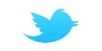 robinsedlaczek.wordpress.com
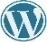 Syntax Kinds
Kind()-Erweiterungsmethode identifiziert exaktes Syntaxelement für Node, Token und Trivia 
Enum: Microsoft.CodeAnalysis.CSharp.SyntaxKind (463 Werte)
Enum: Microsoft.CodeAnalysis.VisualBasic.SyntaxKind (642 Werte)
public enum SyntaxKind : ushort{        None,        List,        TildeToken = 8193,        ExclamationToken,        DollarToken,        PercentToken,        CaretToken,        AmpersandToken,        AsteriskToken,        OpenParenToken,        CloseParenToken,        …
}
robinsedlaczek
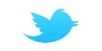 robinsedlaczek.wordpress.com
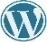 Syntax Types
Syntaxtypen für alle Syntaxelemente (sprachspezifisch)
Namespace: Microsoft.CodeAnalysis.CSharp.Syntax (214 Klassen)
Namespace: Microsoft.CodeAnalysis.VisualBasic.Syntax (275 Klassen)
2
public.void.Do(string.what).
{.
....var.so.=.true;.
.
#if.DEBUG.
....so.=.false;.
#endif.
.
....if.(so.==.what).
........DontDo();.
}.
1
1 – MethodDeclarationSyntax
2 – ParameterListSyntax
3 – VariableDeclarationSyntax
4 – IfStatementSyntax
3
robinsedlaczek
4
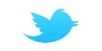 robinsedlaczek.wordpress.com
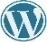 Syntax Kinds vs. Syntax Types
 Was passt hier nicht?
463(C#) 	
642(VB)
214 (C#)
275 (VB)
Kinds    vs.
Types
Syntax Types sind allgemeiner als Kinds
Ein Typ für ähnliche Syntaxelemente
By Design
robinsedlaczek
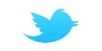 robinsedlaczek.wordpress.com
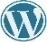 Syntax Kinds vs. Syntax Types
1 : 1 - Beziehungen zwischen Types und Kinds
Es gibt aber ein paar Ausnahmen!
Beispiele…
robinsedlaczek
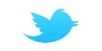 robinsedlaczek.wordpress.com
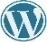 Syntax Kinds vs. Syntax Types
Binärer Ausdruck
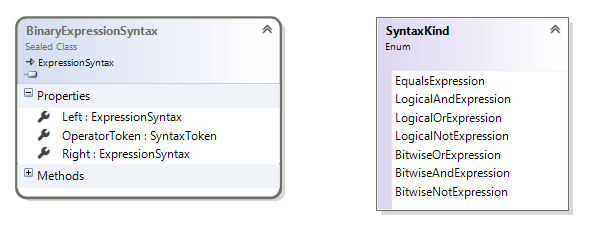 a = 1;
a *= 2;
a += 4;

1 | 1
true && true;
true || false;
Ein Syntaxtype für binäre Ausdrücke.
Kind für jeden binären Operator (logisch, arithmetisch, Bit-Verschiebung, Verbundzuweisung)
robinsedlaczek
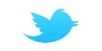 robinsedlaczek.wordpress.com
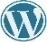 Syntax Kinds vs. Syntax Types
Member-Zugriff
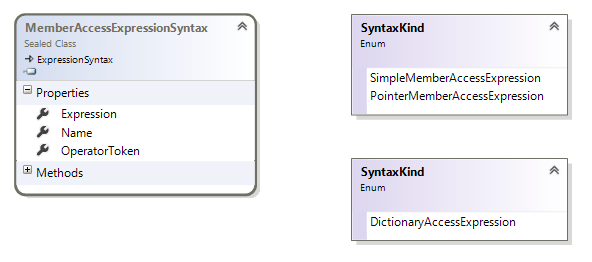 (C#)
myObject.MyMember

myObject->MyMember

dictionary!name
(VB)
Ein Syntaxtype für Member-Zugriffe.
Kind für einfachen Member-Zugriff, Zugriff über Zeiger und Zugriff auf Dictionary in VB.
robinsedlaczek
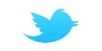 robinsedlaczek.wordpress.com
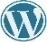 Semantische Analyse
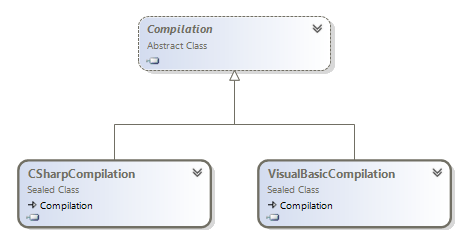 Compilation ist abstrakt
Semantische Analyse über Ableitungen
Symboltabelle ist immutable
var tree = CSharpSyntaxTree.ParseText(sourceCode);

var compilation = CSharpCompilation
       .Create("HelloWrold")
       .AddReferences(MetadataReference.CreateFromAssembly(typeof(object).Assembly))
       .AddSyntaxTrees(tree);

 var model = compilation.GetSemanticModel(tree);
robinsedlaczek
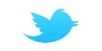 robinsedlaczek.wordpress.com
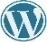 05 | Code
Robin Sedlaczek | Chief Technical Officer at Fairmas GmbH
robinsedlaczek
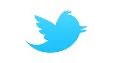 robinsedlaczek.wordpress.com
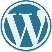 Vielen Dank für Eure Aufmerksamkeit!
#SpeakRoslyn
Robin Sedlaczek | Chief Technical Officer at Fairmas GmbH
robinsedlaczek
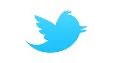 robinsedlaczek.wordpress.com
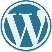